Секреты выразительного чтения
Зачем надо уметь читать выразительно?
Лучше понимаешь  и чувствуешь то, что хотел сказать нам автор произведения.
Выразительное чтение приятнее и интереснее слушать твоим друзьям.
Хорошее чтение поднимает настроение и тебе, и твоим слушателям.
За хорошее и выразительное чтение получаешь отличную отметку.
Цель работы:1. Рассказать о секретах выразительного чтения стихотворений.2. Научить пользоваться этими секретами, чтобы получать и «5», и огромное удовольствие.
Секрет 1.Прислушайтесь, слова  сами  подсказывают  нам, как   их  надо прочитать
Маленький мячик

Большой мяч

Тяжёлый портфель

Легкое перышко
Пробуем прочитать стихотворение:
Однажды в студеную зимнюю пору
Я из лесу вышел. Был сильный мороз!
Гляжу: поднимается медленно в гору
Лошадка, везущая хворосту воз.
 Лошадку ведет под уздцы мужичок.
 В больших сапогах, полушубке овчинном,
 В больших рукавицах, а сам с ноготок.
Н.А. Некрасов «Мужичок с ноготок»
В снегу стояла ёлочка                                          Сергей Михалков
В снегу стояла ёлочка –
 Зелененькая чёлочка,
 Смолистая, здоровая 
 Полутораметровая.
          Произошло событие
          В один из зимних дней:
          Лесник решил срубить её, - 
          Так показалось ей...
Секрет 2.Почувствуй и передай свое настроение и настроение автора
Веселое, радостное                             
Грустное, печальное
Тревожное
Счастливое
Сердитое
А.Н.Плещеев
Осень наступила,
Высохли цветы,
И глядят уныло
Голые кусты...
   Туча небо кроет,
   Солнце не блестит,
   Ветер в поле воет,
   Дождик моросит...
Вот моя деревня               Иван Суриков
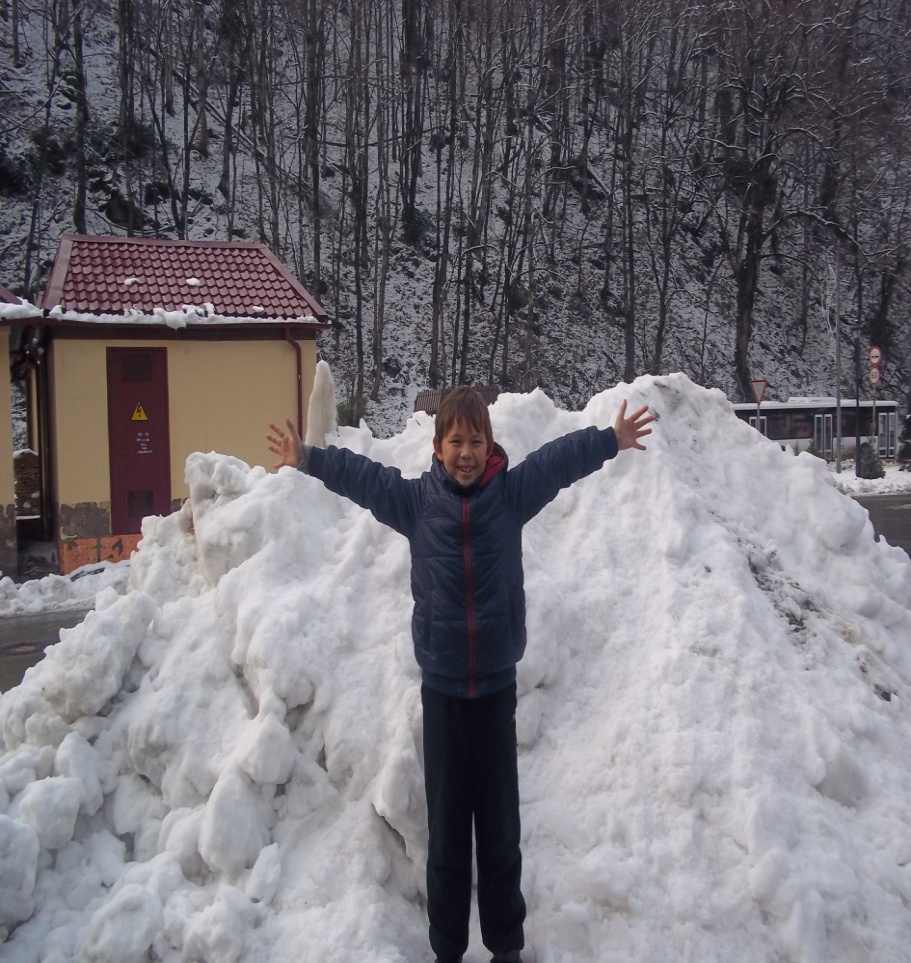 Вот моя деревня;
Вот мой дом родной;
Вот качусь я в санках
По горе крутой...
   Все лицо и руки 
   Залепил мне снег…
   Мне в сугробе горе,
   А ребятам смех!
Дядя Степа – милиционер                    Сергей Михалков
В доме восемь дробь один
У заставы Ильича
Жил высокий гражданин,
По прозванью каланча.
По фамилии Степанов
И по имени Степан,
Из  районных великанов
Самый главный великан!
Я  И  МОИ  ДРУЗЬЯ!
Секрет 3.
Стихотворение может многому научить тебя, подсказать , как быть в том или ином случае, помочь решить проблему,ответить на волнующий тебя вопрос.     В нем всегда есть что-то близкое тебе, и если ты это почувствуешь  душой и поймешь сердцем, то обязательно прочтешь егоВЫРАЗИТЕЛЬНО!
Мимика и жесты помогут тебе в  чтении  любого произведения, и это не секрет!
Спасибо за внимание!
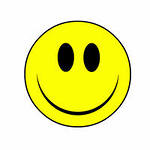